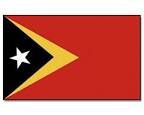 The U.S. and Timor-Leste:  A Permanent Partnership
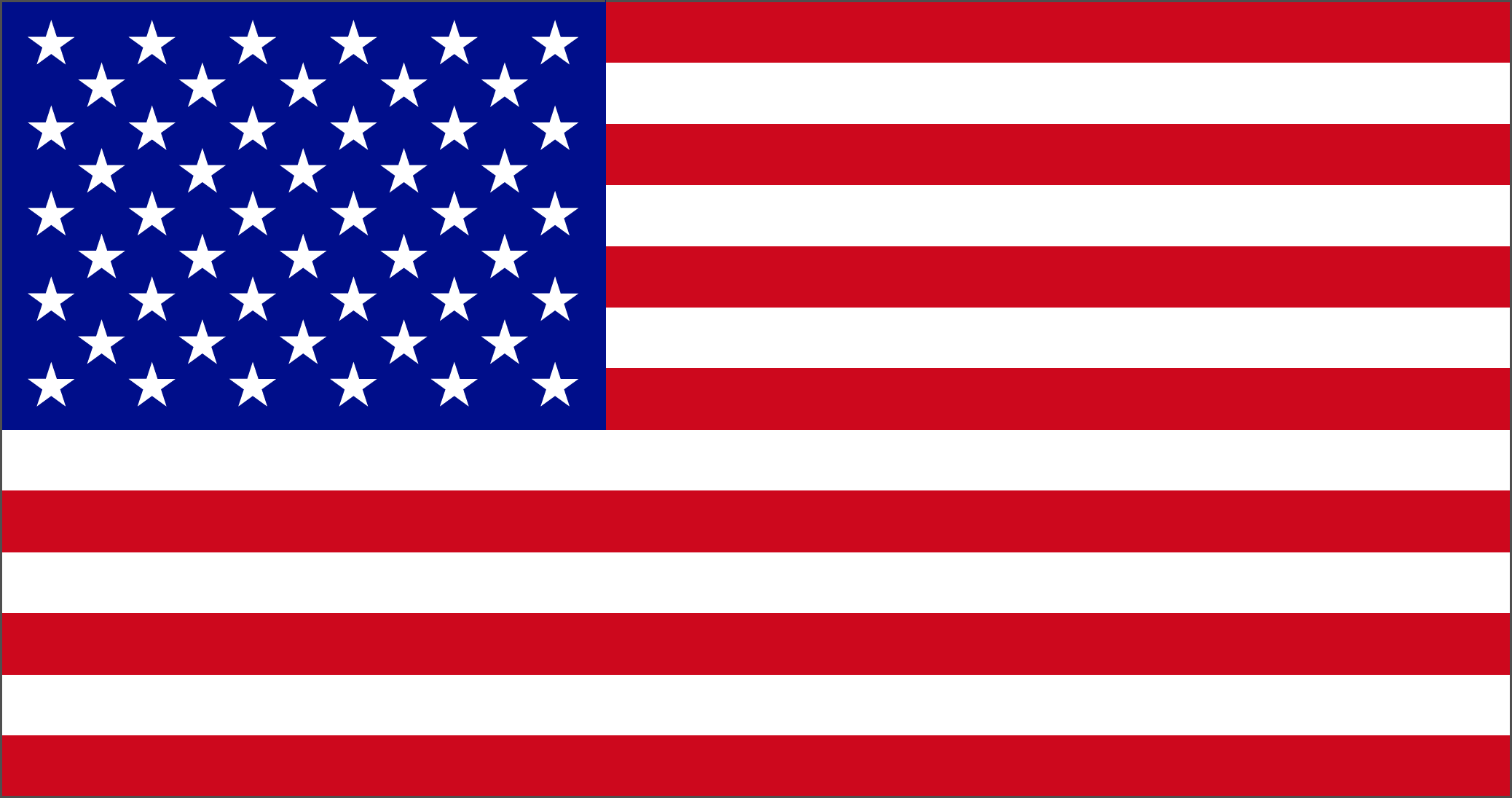 Timor-Leste Development Partners Meeting

July 24, 2014
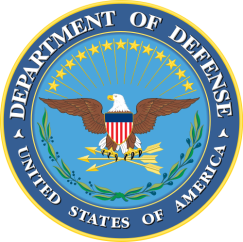 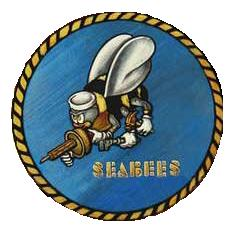 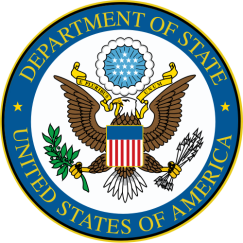 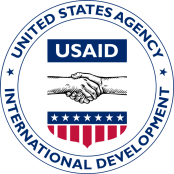 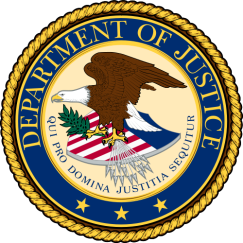 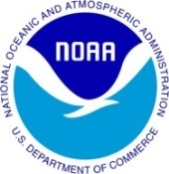 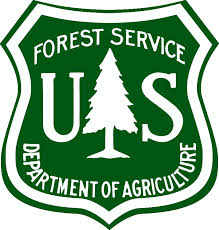 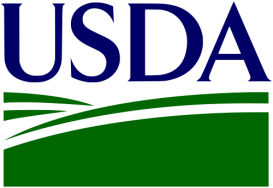 United States and Timor-Leste:Considerations for 2014
Areas of focus
Supporting the government to implement decentralization, foster good governance, and strengthen the rule of law
Accelerating economic growth, through a focus on agriculture, nutrition, education, and climate change adaptation
Supporting the Ministry of Health in expanding maternal and child health services
Building human leadership capacity through four scholarship programs
Continuing to build the professionalism and capacity of security forces
Preparing to support Timor-Leste’s integration into ASEAN to facilitate increased international trade, direct foreign investment, and economic integration
United States and Timor-Leste:Considerations for 2014
Collaboration for Aid Effectiveness
Launched USAID’s five-year Country Development Cooperation Strategy—which is aligned with Timor-Leste’s Strategic Development Plan, the Dili Declaration, and the New Deal—in September 2013. 
Signed a five-year Development Objective Agreement with the Ministry of Finance in March 2014 for up to $73 million, subject to congressional approval. 
Participate as an active members in the Development Policy Coordination Mechanism sector and sub-sector working groups and the development partner coordination groups
Continue active partnerships with Australian Department of Foreign Affairs and Trade, New Zealand Aid Programme, and private sector partners
USAID Bilateral Assistance Agreements
USAID Economic Growth Activities
USAID Democracy & Governance Activities
USAID Health Activities
Other U.S. Government Activities